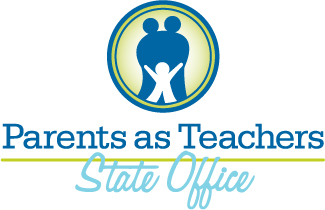 Parents as Teachers © (PAT)
Vision
All children will learn, grow and develop to realize their full potential.
Mission
To provide the information, support and encouragement parents need to help their children develop optimally during the crucial early years of life.
[Speaker Notes: Parents as Teachers evidence based national home visitation model is used as the predominant curriculum or blended with other early childhood or family support programs: PA Family Centers, Early Head Start, Head Start, Family Literacy, ELECT, NFP and PCHP, and MIECHV and Healthy Families America.]
PAT Core Values
The work of Parents as Teachers is grounded in these basic beliefs:
Parents --- first and most influential teacher
The early years 
Critical for optimal development 
Foundation for success in school and life
Research base is foundation 
All deserve the same opportunities to succeed
An understanding and appreciation of cultures is essential
[Speaker Notes: Parents are their children’s first and most influential teachers.
The early years of a child’s life are critical for optimal development and provide the foundation for success in school and life.
Established and emerging research should be the foundation of parent education and family support curricula, training materials and services.
All young children and their families deserve the same opportunities to succeed, regardless of any demographic, geographic or economic considerations.
An understanding and appreciation of the history and traditions of diverse cultures is essential in serving families]
PAT Goals
Increase parent knowledge of early childhood development and improve parenting practices.
 Provide early detection of developmental delays and health issues.
 Prevent child abuse and neglect.
Increase children’s school readiness and school success.
[Speaker Notes: 1. Increase parent knowledge of early childhood development and improve parenting practices. 
2. Provide early detection of developmental delays and health issues. 
3. Prevent child abuse and neglect 
4. Increase children’s school readiness and school success. 

One of our primary objectives is to help the parent become responsive – rather than reactive – to their child’s behaviors and this can only happen when the parent can understand what the child is developmentally capable of doing (or not doing) and how their own parenting behaviors and the family environment impact (positively or negatively)  the child’s behaviors
Promote parental engagement
Support the parent’s understanding of their child’s development
Grow the parent’s ability to respond appropriately to child’s behaviors]
Parents as Teachers© (PAT)
Core components
Personal visits
Group Connections
Screenings  (and family assessments and goal setting)
Resource Network
[Speaker Notes: Parents as Teachers is a worldwide leader in the delivery of evidence-based home visiting and parent engagement tools that demonstrate successful results in the school readiness, literacy, health and development of young children. Every year, hundreds of thousands of families around the world benefit from engagement with parent educators who are trained and mentored in the Parents as Teachers approach. 

The Parents as Teachers model has four dynamic components, each closely interrelated and integrated: personal visits, group connections, child screenings, resource network. Together, these four components create a cohesive package of services with four primary goals. (next) 

Parent Educator Roles (Supervisory parallel process)
Partner
Facilitate
Reflect

Home visiting services are part of a continuum of support for families of young children. Our mission is to provide the information, support and encouragement parents need to help their children develop optimally during the crucial early years of life.  Our approach to personal visits, the cornerstone of Parents as Teachers, focuses on parent-child interaction, development-centered parenting and family well-being.

Group Connections emphasize the same P-C interaction , development –center parents ad family well-being areas, but also build social connections among families, alert to resources, provide opportunities to build skills, can provide concrete supports.

Screenings for children and families help families set goals, identify developmental issues, etc..

PAT providers are a source of information and linkage to services in the community for and with families.]
PAT Curriculum Tools to Support Partnerships
Foundational Visits
Process of the Personal Visit
Personal Visit Planning Guide
Screening
Goal Setting
Group Connections
Parental Input Surveys
[Speaker Notes: Foundational Visits 1 (getting to know you) through 8 (planning as partners) – establishes common understanding of expectations, concepts, vocabulary
Personal visit planning guide – establishes practice of utilizing parental input to create individualized visit plan each time we visit with child/family
Process of personal visit:
“checking in” prior to visit – this is what we agreed at last visit that we would do and talk about at this visit, still OK?, anything new happening, anything either parent or parent educator would like to add
Opening of visit – asking for parent’s input on what’s been happening since last visit;  if at last visit it was agreed that parent or PE would do or look into something what are the results of those “assignments”, did parent and child continue the suggested carry-over activity from last week? 
During visit PE is cued to ask parent for input into their observations of child development, developmental topic as impacts and is impacted by family environment, family well being – PE as professional provides child development, parenting, family support info but consistently refers back to the parent’s expertise on their child/family 
Follow the parent’s lead–conversation or how activity is conducted – give over some ownership to the family – encourage their input and participation- 
Encourage parent’s input on developmental domain for next visit’s P/C activity, developmental topic, family well-being topic – parent should be helping to develop the child/family curriculum – strategies to support parent’s willingness and ability to provide input – important to act on parent’s input
End of visit, evaluate – how do  you think our time together went today? Which part of today was most valuable to you?
Screening – done in parent’s presence, with parental input, PE provides info on screening results and provides suggestions based on results, parent makes the final decisions
Goal setting: many tools available in online curriculum and tool kit to help PE and parents work through goal setting process as partners – PE supports parents in identifying goal areas, developing or locating resources, working through the process of how to set goals – parent identifies goals
Group connections: gather ideas for groups from parents, involve parents in planning and conducting groups, satisfaction survey afterward
Parent Satisfaction survey included in online curriculum – covers all programming aspects]
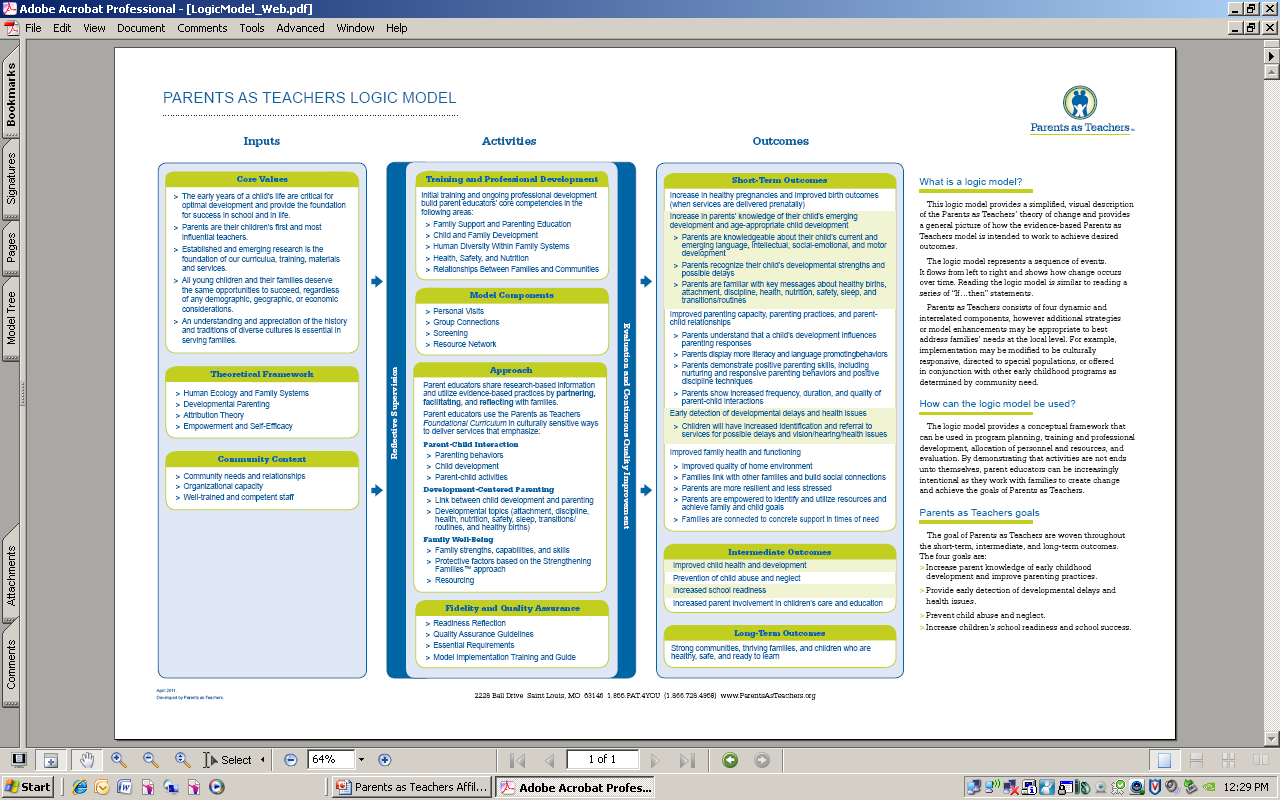 [Speaker Notes: This is the Parents as Teacher Logic Model.  As you can see, it lists inputs such as core values, theoretical framework and community context.  The Activities include trainings, the model components, the approach, model fidelity and quality assurance.

Reported outcomes are related to improved child and family health, child abuse prevention, improved parenting practices, increased detection and intervention of developmental delays, and enhanced school readiness. 

PAT does track some data through their APR system, but PAT does not require that programs participate in a central data collection system, it is up to individual programs, or in the case of MIECHV, to identify those specific outcomes, related to these broader outcomes areas, that are most relevant to their funders and then to develop mechanisms for gathering data and demonstrating results. MIECHV grantees will be participating in a state data collection system.]
Best practice standards
Parent
educator
core
competencies
Model Implementation Guide
Supervision
Quality Assurance Guidelines
Essential requirements
The Relationship to Outcomes
Child and Family Outcomes
[Speaker Notes: In program evaluation, in order to draw conclusions from a study about the effectiveness of a particular model, implementers need to be able and willing to follow the procedures they received in training.  

Therefore, Parents as Teachers now addresses, for example, minimum educational requirements for parent educators as well as service delivery requirements.

As the PAT National Office explains, through compliance with essential requirements, which represent the elements of model fidelity, following their quality assurance guidelines, implementing all components of the model as designed, applying best practices in the field of early childhood home visitation, combined with appropriate reflective supervision and skilled parent educators, programs can expect to achieve broad child and family outcomes such as child abuse reduction and school readiness.]
Options for PAT Implementation
[Speaker Notes: It’s been a year since Parents as Teachers introduced their online curriculum and their revised recommendations for supporting families.  Since January 2011, there have continued to be a lot of questions from programs about what the changes mean for them and staff. The purpose of the three part Parents as Teachers Information Sessions, is to address many of those questions. 
 
Our primary audience is PAT supervisors and front line staff, although we know that we will reach school staff and community organization representatives who in turn can use the information in decision making.

there two options for implementing the Parents as Teachers curriculum model.  

The Affiliate status represents a relationship between the Parents as Teachers National Office and an organization and its staff. In that relationship, all certified staff have annual access to online materials. Through a five day certification training staff and supervisors are introduced to the PAT approach to home visitation, learn how to successfully replicate the Parents as Teachers model, explore strategies and program components, and find out how to put into practice those things that make a quality Parents as Teachers affiliate. 

The Approved User status represents a relationship between PAT and an individual.  There may well be multiple Approved Users working within a single organization.  It may even be that an organization requires individuals in certain staff positions become Approved Users.  Individuals have annual “approved user” access to online materials. Through a three day certification training they learn about the PAT approach to home visitation within an early childhood system. 

The training and curriculum are designed to identify and build on family strengths, capabilities and skills and build protective factors within the family. Personal visits are an integral part of the model and directly promote parental resilience; knowledge of parenting and child development; and social and emotional competence of children…all vital protective factors.]
Training Options
[Speaker Notes: Currently certified staff and supervisors attend a three day foundational retraining. (This training begins with the theoretical framework of Parents as Teachers, introducing the use of a needs assessments to plan correct levels of service, drawing on how to integrate protective factors into daily work with families. It lays the foundation for strengthening the role of the parent educator and the value of home visiting as a methodology within the early childhood system. 
The training centers around three main areas of emphasis:
Parent-Child Interaction – enhancing child development and supporting the development of positive parenting behaviors
Development-Centered Parenting – understanding parents’ perspectives and facilitating parenting decisions around developmental topics
Family Well-Being – recognizing the impact of the family system on child development and partnering with parents to strengthen protective factors.)
Cost to access the online Foundational Curriculum is included in the training fee. Successful completion of Foundational Training results in approved use of the Foundational Curriculum. Individuals from affiliated programs continue on to Model Implementation Training to achieve model certification. This training is available at no cost and online through the PAT National Office for previously certified individuals.  

New approved users attend the three day foundational training which includes access to the online curriculum.  

New affiliate staff attend five days of training including both the foundational and model implementation training.  Foundational Training is encouraged but not required for new supervisors. It is required for supervisors who will be visiting families.  New staff must attend Model Implementation Training face to face. This two day training covers the science behind the four PAT components, replication and fidelity to the model. 

New supervisors who will not be visiting families must attend, at a minimum, the two day model implementation training, face to face.]
Quality Assurance
Parents as Teachers quality assurance standards and guidelines aligned with essential requirements and data reporting expectations. 
Affiliate Plans
Parent Educator Background and Experience
Duration of Services
Core Services (PV, Group Connections, Screening /Assessments and Goal Setting, Resources Network)
Supervision
Professional Development
Advisory Committee
Evaluation
[Speaker Notes: Quality assurance refers to the systematic measurement, comparison with a standard, monitoring of processes and an associated feedback loop.

In the past, Parents as Teachers relied on programs and funders to monitor program quality through self-assessment. 

While the National Office offered a more formal self-assessment process, participation was strictly voluntary and there were costs associated with the process.  In Pennsylvania, only a handful of programs conducted PAT self-assessment, though to their credit, they proved to be exemplary programs.  

With the revisions to the PAT curriculum and approach, the existing quality standards and accompanying self-assessment guidelines are being updated to aligned with essential requirements and new data reporting expectations.  Those standards and guidelines have been released and all affiliate programs will be required to participate in the process on a rotating basis every four years.  The National Office will determine which programs conduct self-assessment each year based, in part, on longevity of programs.  

The Affiliate Quality Assurance blueprint identifies several central quality assurance and improvement activities supervisors should engage in (with the involvement of parent educators), including:
Assessment of parent educator core competencies and development of plans to promote competencies in all areas                                                 
Observation of service delivery.  This means observation of delivery of all model components. 
Review of summary data (including data on model fidelity, goals & benchmarks)
Review of documentation

Designed to help supervisors and parent educators maintain structural fidelity and process fidelity
Used on an ongoing basis, following Model Implementation training]
Pennsylvania PAT State Office
Five Key  Areas
Advocacy
Collaboration and Networking
Communication
Train and technical Assistance
Fidelity and Quality
[Speaker Notes: Represent home visitation in statewide and regional work groups 
Participation in  regional and statewide networks
Monthly webinars
Monthly news brief
Monthly (dependent on demand) PAT Foundation and Model Implementation Training,; quarterly 3-k training
Technical assistance visits]